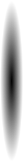 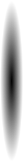 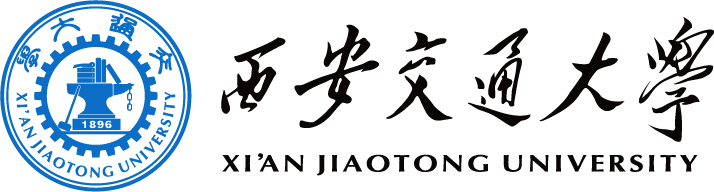 毕业论文答辩PPT
西安交通大学信息工程学院
答辩人：亮亮图文
指导老师：亮亮图文
[Speaker Notes: 亮亮图文旗舰店
https://liangliangtuwen.tmall.com]
01
绪论背景
02
研究思路方法
目 录
03
关键技术难点
CONTENTS
04
研究成果
05
论文总结
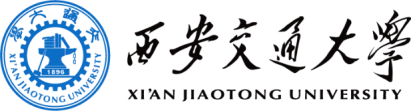 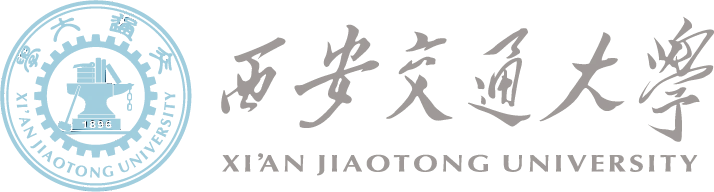 Part.02
绪论背景
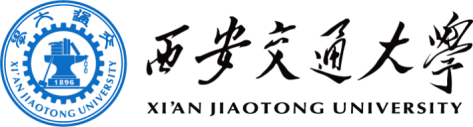 绪论背景
关键技术难点
论文总结
研究思路
研究成果
1.1 研究背景
研究背景概述
01
单击此处添加此章节的简要内容，本模板内所有素材均可自由编辑及移动替换，框架完整，套用性强。
02
单击此处添加此章节的简要内容，本模板内所有素材均可自由编辑及移动替换，框架完整，套用性强。
03
单击此处添加此章节的简要内容，本模板内所有素材均可自由编辑及移动替换，框架完整，套用性强。
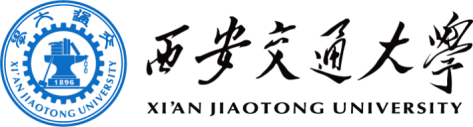 绪论背景
关键技术难点
论文总结
研究思路
研究成果
1.2 研究意义
A.
单击此处添加此章节的简要内容，本模板内所有素材均可自由编辑及移动替换，框架完整，套用性强。
B.
单击此处添加此章节的简要内容，本模板内所有素材均可自由编辑及移动替换，框架完整，套用性强。
C.
单击此处添加此章节的简要内容，本模板内所有素材均可自由编辑及移动替换，框架完整，套用性强。
D.
单击此处添加此章节的简要内容，本模板内所有素材均可自由编辑及移动替换，框架完整，套用性强。
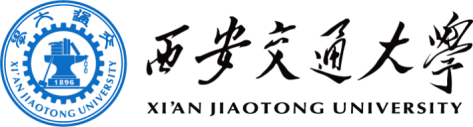 绪论背景
关键技术难点
论文总结
研究思路
研究成果
1.3 研究现状
单击此处添加此章节的简要内容，本模板内所有素材均可自由编辑及移动替换，框架完整，套用性强。
单击此处添加此章节的简要内容，本模板内所有素材均可自由编辑及移动替换，框架完整，套用性强。
主要研究热点
国内外现状分析
单击此处添加此章节的简要内容，本模板内所有素材均可自由编辑及移动替换，框架完整，套用性强。
单击此处添加此章节的简要内容，本模板内所有素材均可自由编辑及移动替换，框架完整，套用性强。
主要研究趋势
单击此处添加此章节的简要内容，本模板内所有素材均可自由编辑及移动替换，框架完整，套用性强。
单击此处添加此章节的简要内容，本模板内所有素材均可自由编辑及移动替换，框架完整，套用性强。
研究应用领域
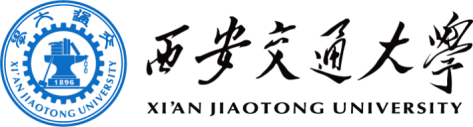 绪论背景
关键技术难点
论文总结
研究思路
研究成果
1.4 主要创新点
单击此处添加此章节的简要内容，本模板内所有素材均可自由编辑及移动替换，框架完整，套用性强。
1
单击此处添加此章节的简要内容，本模板内所有素材均可自由编辑及移动替换，框架完整，套用性强。
2
单击此处添加此章节的简要内容，本模板内所有素材均可自由编辑及移动替换，框架完整，套用性强。
单击此处添加此章节的简要内容，本模板内所有素材均可自由编辑及移动替换，框架完整，套用性强。
3
4
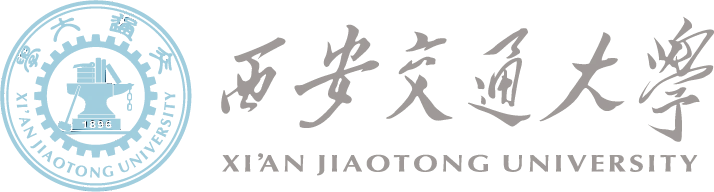 Part.02
研究思路
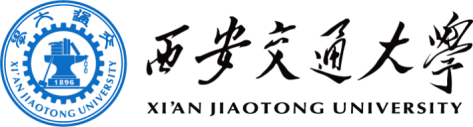 绪论背景
关键技术难点
论文总结
研究思路
研究成果
2.1 研究思路概述
单击此处添加此章节的简要内容，本模板内所有素材均可自由编辑及移动替换，框架完整，套用性强。
单击此处添加此章节的简要内容，本模板内所有素材均可自由编辑及移动替换，框架完整，套用性强。
亮亮图文旗舰店
https://liangliangtuwen.tmall.com
单击此处添加此章节的简要内容，本模板内所有素材均可自由编辑及移动替换，框架完整，套用性强。
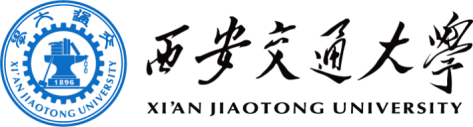 绪论背景
关键技术难点
论文总结
研究思路
研究成果
2.2 研究方法
添加相关方法i概述
单击此处添加此章节的简要内容，本模板内所有素材均可自由编辑及移动替换，框架完整，套用性强。
研究方法概述
添加相关方法i概述
单击此处添加此章节的简要内容，本模板内所有素材均可自由编辑及移动替换，框架完整，套用性强。
添加相关方法i概述
添加相关方法i概述
单击此处添加此章节的简要内容，本模板内所有素材均可自由编辑及移动替换，框架完整，套用性强。
单击此处添加此章节的简要内容，本模板内所有素材均可自由编辑及移动替换，框架完整，套用性强。
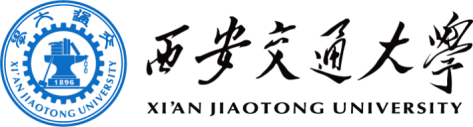 绪论背景
关键技术难点
论文总结
研究思路
研究成果
05
04
03
02
01
2.3 实验步骤
添加适当的文字，一页的文字最好不要超过200,添加适当的文字，添加适当的文字
添加适当的文字，一页的文字最好不要超过200,添加适当的文字，添加适当的文字
添加适当的文字，一页的文字最好不要超过200,添加适当的文字，添加适当的文字
添加适当的文字，一页的文字最好不要超过200,添加适当的文字，添加适当的文字
添加适当的文字，一页的文字最好不要超过200,添加适当的文字，添加适当的文字
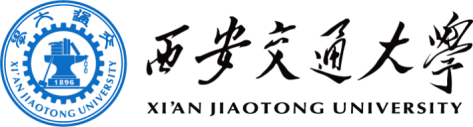 绪论背景
关键技术难点
论文总结
研究思路
研究成果
2.4 研究目标
01.添加文本标题
添加适当的文字，一页的文字最好不要超过200,添加适当的文字
02.添加文本标题
添加适当的文字，一页的文字最好不要超过200,添加适当的文字
03.添加文本标题
添加适当的文字，一页的文字最好不要超过200,添加适当的文字
04.添加文本标题
添加适当的文字，一页的文字最好不要超过200,添加适当的文字
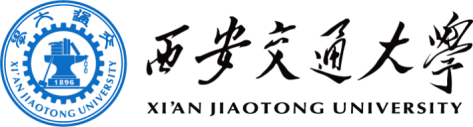 绪论背景
关键技术难点
论文总结
研究思路
研究成果
2.5 可行性分析
添加文本标题
添加文本标题
添加文本标题
添加文本标题
添加适当文字，一页文字不要超200添加适当文字,一页文字不要超200
添加适当文字，一页文字不要超200添加适当文字,一页文字不要超200
添加适当文字，一页文字不要超200添加适当文字,一页文字不要超200
亮亮图文旗舰店
https://liangliangtuwen.tmall.com
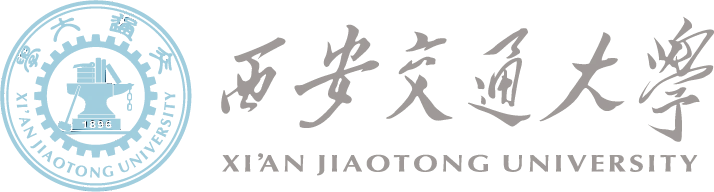 Part.03
关键技术难点
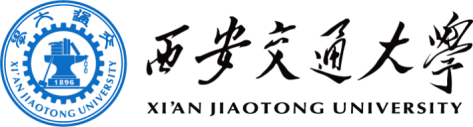 绪论背景
关键技术难点
论文总结
研究思路
研究成果
3.1 关键技术
关键技术一
添加适当的文字，一页的文字最好不要超过200,添加适当的文字
关键技术二
添加适当的文字，一页的文字最好不要超过200,添加适当的文字
关键技术三
亮亮图文旗舰店
https://liangliangtuwen.tmall.com
关键技术四
添加适当的文字，一页的文字最好不要超过200,添加适当的文字
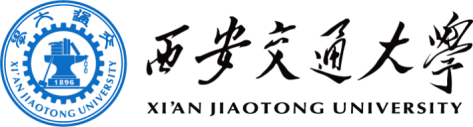 绪论背景
关键技术难点
论文总结
研究思路
研究成果
3.2 实践难点一
难点一
单击此处添加此章节的简要内容，本模板内所有素材均可自由编辑及移动替换，框架完整，套用性强。单击此处添加此章节的简要内容，本模板内所有素材均可自由编辑及移动替换，框架完整，套用性强。
难点二
单击此处添加此章节的简要内容，本模板内所有素材均可自由编辑及移动替换，框架完整，套用性强。单击此处添加此章节的简要内容，本模板内所有素材均可自由编辑及移动替换，框架完整，套用性强。
难点三
单击此处添加此章节的简要内容，本模板内所有素材均可自由编辑及移动替换，框架完整，套用性强。单击此处添加此章节的简要内容，本模板内所有素材均可自由编辑及移动替换，框架完整，套用性强。
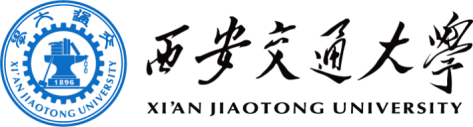 绪论背景
关键技术难点
论文总结
研究思路
研究成果
3.2 实践难点二
添加标题
模板中的所有颜色板式均可编辑替换，可以根据自己的需要更换自己喜欢的颜色与修改图表的布局。
添加标题
亮亮图文旗舰店
https://liangliangtuwen.tmall.com
添加标题
模板中的所有颜色板式均可编辑替换，可以根据自己的需要更换自己喜欢的颜色与修改图表的布局。
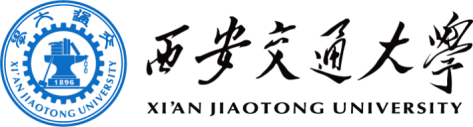 绪论背景
关键技术难点
论文总结
研究思路
研究成果
3.3 解决方法
这里输入段落文本内容这里输入段落文本内容这里输入段落文本内容这里输入段落文本内容
01. 解决方法
这里输入段落文本内容这里输入段落文本内容这里输入段落文本内容这里输入段落文本内容
02.解决方法
这里输入段落文本内容这里输入段落文本内容这里输入段落文本内容这里输入段落文本内容
03.解决方法
亮亮图文旗舰店
https://liangliangtuwen.tmall.com
04.解决方法
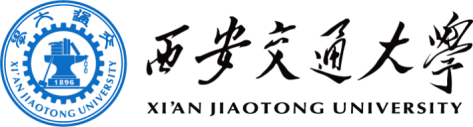 绪论背景
关键技术难点
论文总结
研究思路
研究成果
3.4 验证分析
01、实验验证分析（简要描述）
02、实验验证分析（简要描述）
单击此处添加此章节的简要内容，本模板内所有素材均可自由编辑及移动替换，框架完整，套用性强。单击此处添加此章节的简要内容，本模板内所有素材均可自由编辑及移动替换，框架完整，套用性强。
单击此处添加此章节的简要内容，本模板内所有素材均可自由编辑及移动替换，框架完整，套用性强。单击此处添加此章节的简要内容，本模板内所有素材均可自由编辑及移动替换，框架完整，套用性强。
单击此处添加此章节的简要内容，本模板内所有素材均可自由编辑及移动替换，框架完整，套用性强。单击此处添加此章节的简要内容，本模板内所有素材均可自由编辑及移动替换，框架完整，套用性强。单击此处添加此章节的简要内容，本模板内所有素材均可自由编辑及移动替换，框架完整，套用性强。
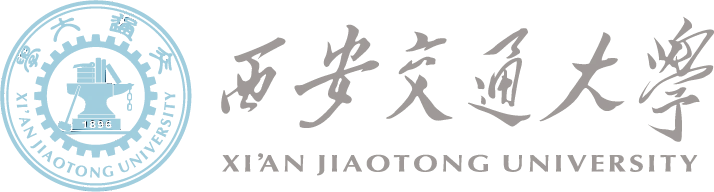 Part.04
研究成果
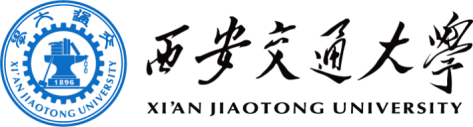 绪论背景
关键技术难点
论文总结
研究思路
研究成果
4.1 研究成果
单击此处添加此章节的简要内容，本模板内所有素材均可自由编辑及移动替换，框架完整，套用性强。单击此处添加此章节的简要内容，本模板内所有素材均可自由编辑及移动替换，框架完整，套用性强。
添加本本标题
01
单击此处添加此章节的简要内容，本模板内所有素材均可自由编辑及移动替换，框架完整，套用性强。单击此处添加此章节的简要内容，本模板内所有素材均可自由编辑及移动替换，框架完整，套用性强。
添加本本标题
02
亮亮图文旗舰店
https://liangliangtuwen.tmall.com
添加本本标题
03
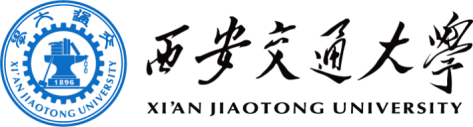 绪论背景
关键技术难点
论文总结
研究思路
研究成果
4.2 成果应用
此处输入小标题
此处输入小标题
添加适当的文字，一页的文字最好不要超过200,添加适当的文字，一页的文字最好不要超过200
添加适当的文字，一页的文字最好不要超过200,添加适当的文字，一页的文字最好不要超过200
添加文
本标题
此处输入小标题
此处输入小标题
添加适当的文字，一页的文字最好不要超过200,添加适当的文字，一页的文字最好不要超过200
添加适当的文字，一页的文字最好不要超过200,添加适当的文字，一页的文字最好不要超过200
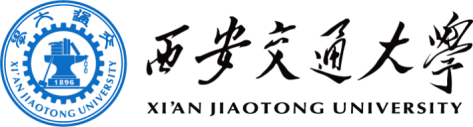 绪论背景
关键技术难点
论文总结
研究思路
研究成果
4.3 成果应用
No.01
成果
应用
No.04
添加文本
添加适当的文字，最好不要超过200字,添加适当的文字，最好不要超过200字
添加文本
添加适当的文字，最好不要超过200字,添加适当的文字，最好不要超过200字
No.03
No.02
添加文本
添加适当的文字，最好不要超过200字,添加适当的文字，最好不要超过200字
添加文本
添加适当的文字，最好不要超过200字,添加适当的文字，最好不要超过200字
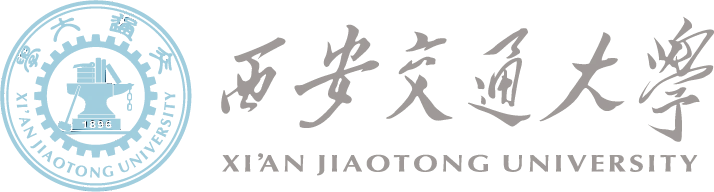 Part.05
论文总结
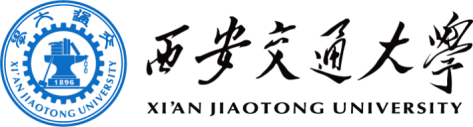 绪论背景
关键技术难点
论文总结
研究思路
研究成果
5.1 论文总结
课题基本
结论
单击此处添加此章节的简要内容，本模板内所有素材均可自由编辑及移动替换，框架完整，套用性强。
1
单击此处添加此章节的简要内容，本模板内所有素材均可自由编辑及移动替换，框架完整，套用性强。
2
单击此处添加此章节的简要内容，本模板内所有素材均可自由编辑及移动替换，框架完整，套用性强。
单击此处添加此章节的简要内容，本模板内所有素材均可自由编辑及移动替换，框架完整，套用性强。
3
4
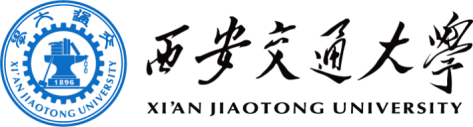 绪论背景
关键技术难点
论文总结
研究思路
研究成果
5.2 论文总结
论文结论：单击此处添加此章节的简要内容，本模板内所有素材均可自由编辑及移动替换，框架完整，套用性强。单击此处添加此章节的简要内容，本模板内所有素材均可自由编辑及移动替换，框架完整，套用性强。
单击此处添加此章节的简要内容，本模板内所有素材均可自由编辑及移动替换，框架完整，套用性强。
01
单击此处添加此章节的简要内容，本模板内所有素材均可自由编辑及移动替换，框架完整，套用性强。
02
单击此处添加此章节的简要内容，本模板内所有素材均可自由编辑及移动替换，框架完整，套用性强。
02
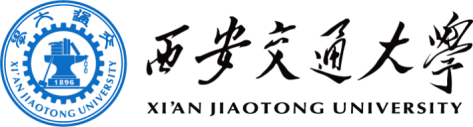 绪论背景
关键技术难点
论文总结
研究思路
研究成果
5.3 亮点与不足
不足之处
亮点之处
添加适当的文字，一页的文字最好不要超过200,添加适当的文字，添加适当的文字，一页的文字最好不要超过200,添加适当的文字，添加适当的文字，一页的文字最好不要超过200,添加适当的文字添加适当的文字，一页的文字最好不要超过200,添加适当的文字，添加适当的文字，一页的文字最好不要超过200,添加适当的文字，添加适当的文字，一页的文字最好不要超过200,添加适当的文字
添加适当的文字，一页的文字最好不要超过200,添加适当的文字，添加适当的文字，一页的文字最好不要超过200,添加适当的文字，添加适当的文字，一页的文字最好不要超过200,添加适当的文字添加适当的文字，一页的文字最好不要超过200,添加适当的文字，添加适当的文字，一页的文字最好不要超过200,添加适当的文字，添加适当的文字，一页的文字最好不要超过200,添加适当的文字
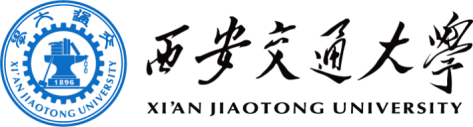 绪论背景
关键技术难点
论文总结
研究思路
研究成果
5.4 未来发展方向
01
点击输入简要文字介绍，文字内容需概括精炼，不用多余的文字修饰，言简意赅的说明分项内容点击输入简要文字介绍，文字内容需概括精炼，不用多余的文字修点击输入简要文字介绍
发展方向一
02
03
点击输入简要文字介绍，文字内容需概括精炼，不用多余的文字修饰，言简意赅的说明分项内容点击输入简要文字介绍，文字内容需概括精炼，不用多余的文字修点击输入简要文字介绍
发展方向二
点击输入简要文字介绍，文字内容需概括精炼，不用多余的文字修饰，言简意亮亮图文旗舰店
https://liangliangtuwen.tmall.com
击输入简要文字介绍，文字内容需概括精炼，不用多余的文字修点击输入简要文字介绍
发展方向三
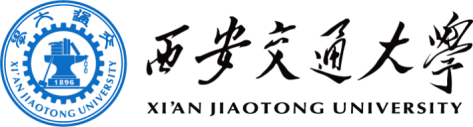 绪论背景
关键技术难点
论文总结
研究思路
研究成果
5.5 应用文献
（论文参考文献）根据需要添加适当的文字，一页的文字最好不要超过200字根据需要添加适当的文字
（论文参考文献）根据需要添加适当的文字，一页的文字最好不要超过200字根据需要添加适当的文字
（论文参考文献）根据需要添加适当的文字，一页的文字最好不要超过200字根据需要添加适当的文字
（论文参考文献）根据需要添加适当的文字，一页的文字最好不要超过200字根据需要添加适当的文字
（论文参考文献）根据需要添加适当的文字，一页的文字最好不要超过200字根据需要添加适当的文字
（论文参考文献）根据需要添加适当的文字，一页的文字最好不要超过200字根据需要添加适当的文字
（论文参考文献）根据需要添加适当的文字，一页的文字最好不要超过200字根据需要添加适当的文字
（论文参考文献）根据需要添加适当的文字，一页的文字最好不要超过200字根据需要添加适当的文字
（论文参考文献）根据需要添加适当的文字，一页的文字最好不要超过200字根据需要添加适当的文字
（论文参考文献）根据需要添加适当的文字，一页的文字最好不要超过200字根据需要添加适当的文字
（论文参考文献）根据需要添加适当的文字，一页的文字最好不要超过200字根据需要添加适当的文字
（论文参考文献）根据需要添加适当的文字，一页的文字最好不要超过200字根据需要添加适当的文字
（论文参考文献）根据需要添加适当的文字，一页的文字最好不要超过200字根据需要添加适当的文字
（论文参考文献）根据需要添加适当的文字，一页的文字最好不要超过200字根据需要添加适当的文字
（论文参考文献）根据需要添加适当的文字，一页的文字最好不要超过200字根据需要添加适当的文字
致  谢
感谢母校提供的学习与实践的机会；
感谢导师团队，特别感谢某某教授给予的耐心指导；
感谢同学及舍友的帮助；
感谢答辩评审！
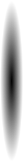 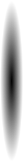 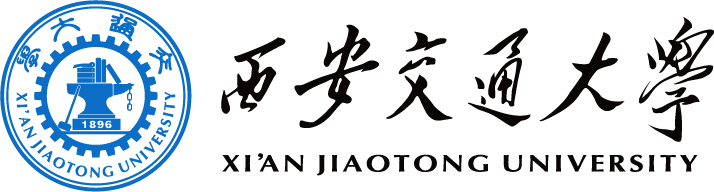 请各位老师指正
答辩人：亮亮图文
指导老师：亮亮图文
[Speaker Notes: 亮亮图文旗舰店
https://liangliangtuwen.tmall.com]
备用图标